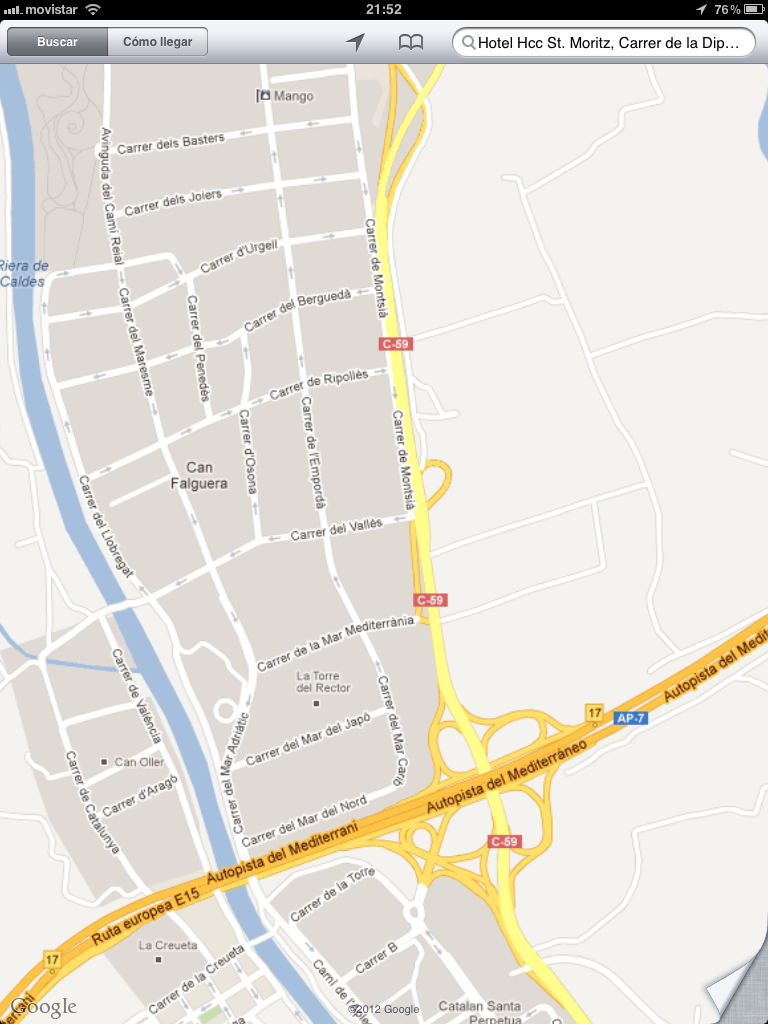 CALDES DE MONTBUI
ZONA PARQUING
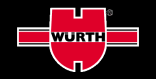 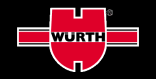 SEDE CONGRESO TABAQUISMO
Carrer dels Joiers, 21 
08184 Palau-solità i Plegamans
CONGRESO
¡¡SALIDA!! 
Can Bernades
MOLLET DEL VALLÈS
SABADELL
SALIDA 17 CALDES DE MONTBUI-C.I.M.
BARCELONA
BARBERÀ DEL VALLÈS